Окружное методическое объединение учителей математики
Воспитание математикой
ГБОУ СОШ с. Зуевка

Воротынцева Людмила Анатольевна, 
директор, учитель математики
Воспитательная цель - это воспитание личного отношения к изучаемым знаниям и извлечение учениками нравственных ценностей из их содержания
Задачи школьного математического образования:
учащиеся приобретут  конкретные математические знания, необходимые для применения в практической деятельности, для изучения смежных дисциплин, для продолжения образования;
интеллектуальное развитие учащихся, сформируются  качества мышления, характерные для математической деятельности и необходимые  человеку для полноценной жизни в обществе;
сформируются  представления об идеях и методах математики, о математике как форме описания и методе познания действительности;
сформируются  представления о математике как части общечеловеческой культуры, о значимости математики в развитии человеческой цивилизации и современного общества.
Принципы математического образования:  - непрерывность;  - преемственность;  - вариативность; -  дифференциация.
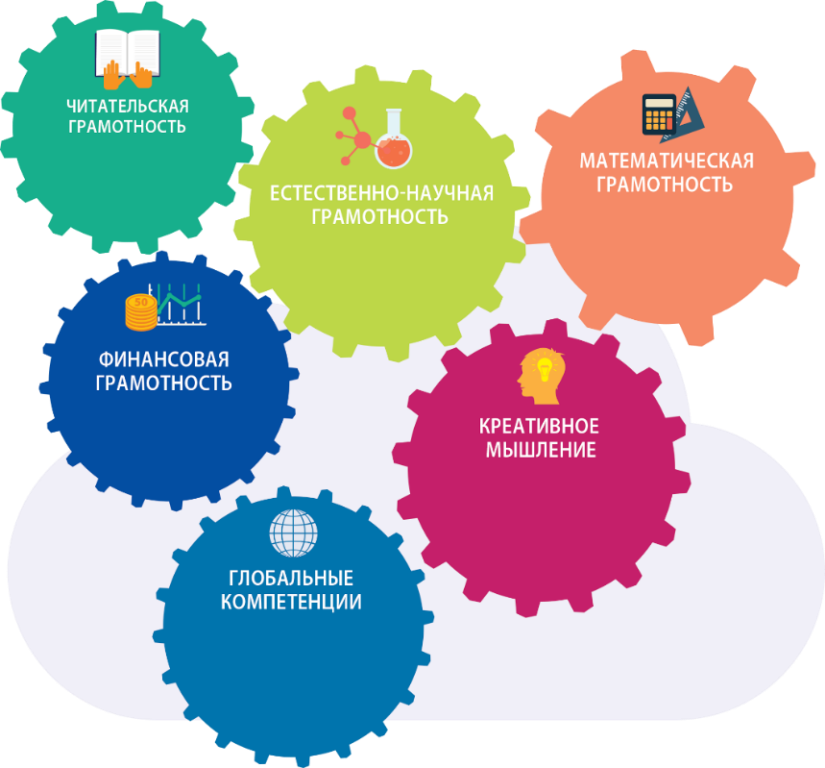 Задачи о труде людей
Задача: 1.  Школа  заказала  в швейной мастерской спортивную форму для участников соревнований. Одна швея может выполнить весь заказ за 20 дней, второй для выполнения заказа требуется  этого времени, а третьей – в  раза больше времени, чем второй. За сколько времени выполнят весь заказ три швеи, работая совместно?
Задача: 2. Два тракториста  вспахали поле за 6 часов. Первый тракторист, работая один, вспахал бы поле за 15 часов. За сколько времени вспахал бы это поле второй тракторист, работая один?
Задачи экологического содержания
Задача: 1. Весной очистка свалки была закончена за три дня. В первый день очистили 35% всей площади, во второй 33%, а в третьей день остальную. Найдите площадь участка свалки, если в третий день очистили на 0,6 га меньше, чем в первый?
Задача: 2. В селе Зуевка ежегодно вырубают и загрязняют большие площади лесозащитной полосы. В 2022 году вырубили свыше 300 кв. кубометров леса. Из них загрязнили – 280 гектаров лесозащитной полосы. Какой процент лесозащитной полосы составляют загрязнённые?
Задачи, составленные на краеведческом материале
Задача: 1. Село Зуевка основано в  1703 году. Сколько лет Зуевке  сейчас?

Задачи о связи обучения с жизнью, об учебном труде учащихся и их общественно-полезных делах. 
Задача: 1. Учащиеся 6-8-х классов помогали в уборке урожая. Весь собранный урожай совхоз подарил воспитанникам детского дома «Аистёнок». Данные представлены в таблице:
Сколько кг урожая было собрано учащимися?
Какой класс собрал больше урожая?

Наша школа с 2021 года принимает  участие в Акции по сбору макулатуры. На эту тематику дети также  составили  задачи. Среди вопросов к таким задачам были:
Сколько двухтонных машин понадобится, чтобы увести всю макулатуру?
Какой  класс собрал больше всех  и на сколько?
Сколько деревьев сохранили дети нашей школы?
Задачи о связи обучения с жизнью, об учебном труде учащихся и их общественно-полезных делах. 

Задача: 1. Сколько двухтонных машин понадобится, чтобы увести всю макулатуру?
Задача:  2. Какой  класс собрал больше всех  и на сколько?
Задача: 3. Сколько деревьев сохранили дети нашей школы?
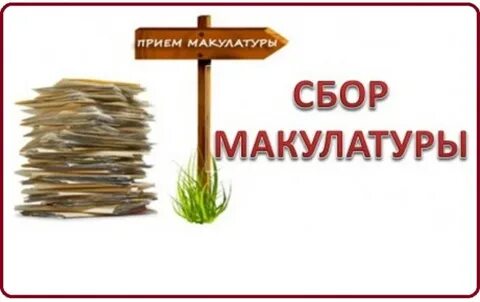 задачи формирования у школьников  чувства высокой ответственности, бережного отношения к народному добру.
Задача: 1. За одни сутки через неплотно закрытый кран со струёй толщиной в спичку теряется 400 литров воды. Сколько восьмилитровых вёдер попусту вытекает из этого крана за месяц?
Задача: 2.  При обработке детали из отливки массой 40 кг в отходы ушло 3,2 кг. Какой процент составляет масса детали от массы отливки?
Задача:3 При сортировке зерна из 1750 кг в отходы ушло 105 кг. Какой процент зерна остался?

Задачи, способствующие военно-патриотическому воспитанию школьников
 Задача:1 Максимальная скорость советского истребителя военного времени «ЯК-3» 720 км/ч, а немецкого истребителя «Мессершмидт – 109» на 120 км/ч меньше скорости «ЯК-3» и на 30 км/ч больше истребителя «Фоке-Вульф-190-А». Найдите скорости немецких истребителей и сравните их со скоростью «ЯК-3».
Задачи, способствующие военно-патриотическому воспитанию школьников
Задача:1 Максимальная скорость советского истребителя военного времени «ЯК-3» 720 км/ч, а немецкого истребителя «Мессершмидт – 109» на 120 км/ч меньше скорости «ЯК-3» и на 30 км/ч больше истребителя «Фоке-Вульф-190-А». Найдите скорости немецких истребителей и сравните их со скоростью «ЯК-3».
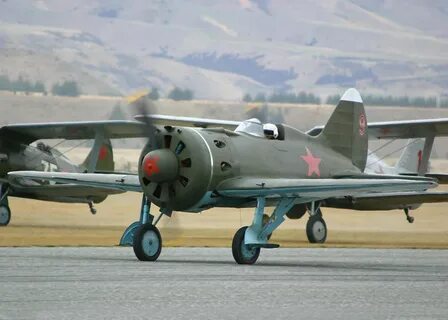 « Люди, поверьте мне, не рождаются, а формируются»                                         Э. Роттердамский
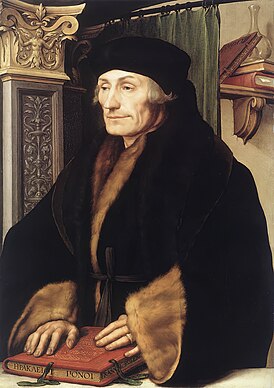